МБДОУ «Старобачатский детский сад общеразвивающего вида»
Ознакомление детей дошкольного возраста с православными традициями в ДОО
Заведующий,
Баженова В.В.
Актуальность:
Недостаток методических разработок, связанных с формированием представлений у дошкольников в детском саду о русской культуре, народных традициях
Цель: Разработка и апробация педагогических условий формирований представлений у дошкольников в ДОО в ходе их ознакомления с православными традициями
Задачи:
Разработать и создать развивающую предметно-пространственную среду, направленную на формирование представлений дошкольников о православных традициях  
2. Разработать и реализовать дополнительную общеразвивающую программу «Родничок».
3. Выявить уровень владения педагогами современными образовательными технологиями и организовать внутрифирменное развитие по повышению уровня владения технологиями, обеспечивающие формирование представлений у дошкольников в детском саду о православных традициях.
4. Разработать методические материалы по формированию представлений у дошкольников в детском саду о православных традициях.
Ожидаемые результаты
Вовлечение и повышения уровня компетенции родителей по данной проблеме.
Повышение уровня профессиональной деятельности педагогов.
Развить социальное партнёрство и расширить сферы работы с другими организациями. 
Методические материалы, в которые войдет программа «Родничок» 
размещение информации по данной проблеме на сайте детского сада
Развивающая предметно-развивающая среда
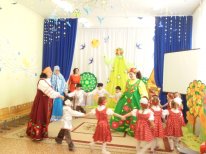 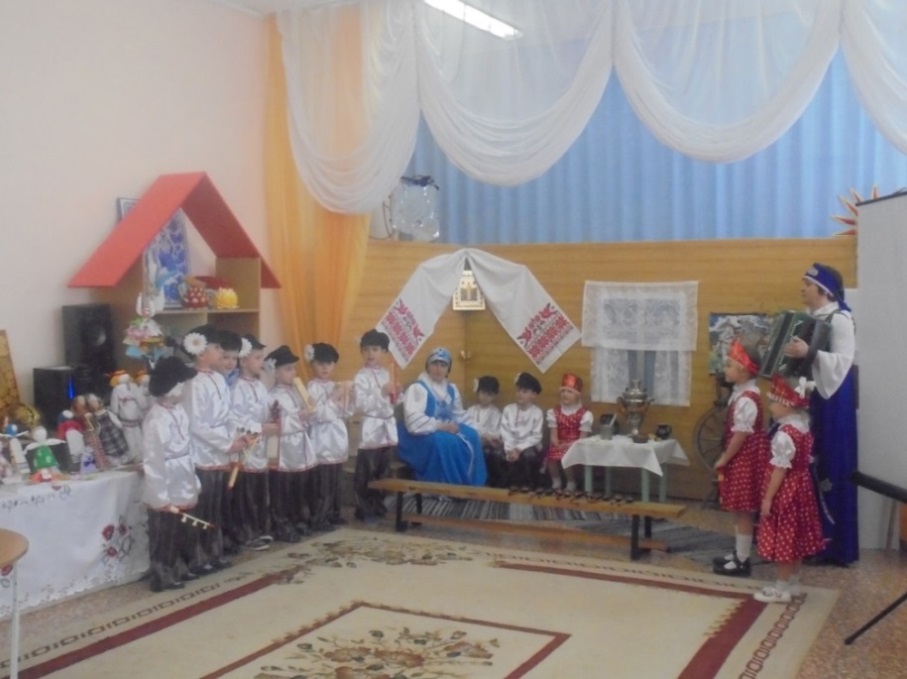 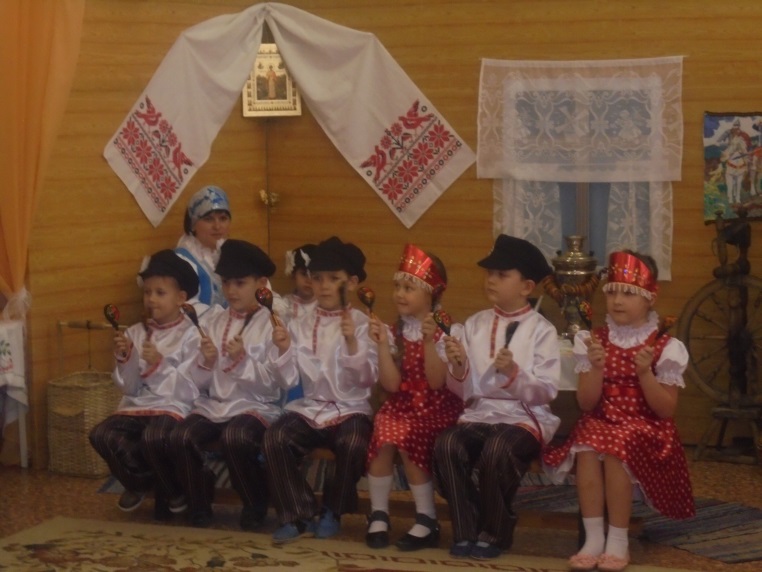 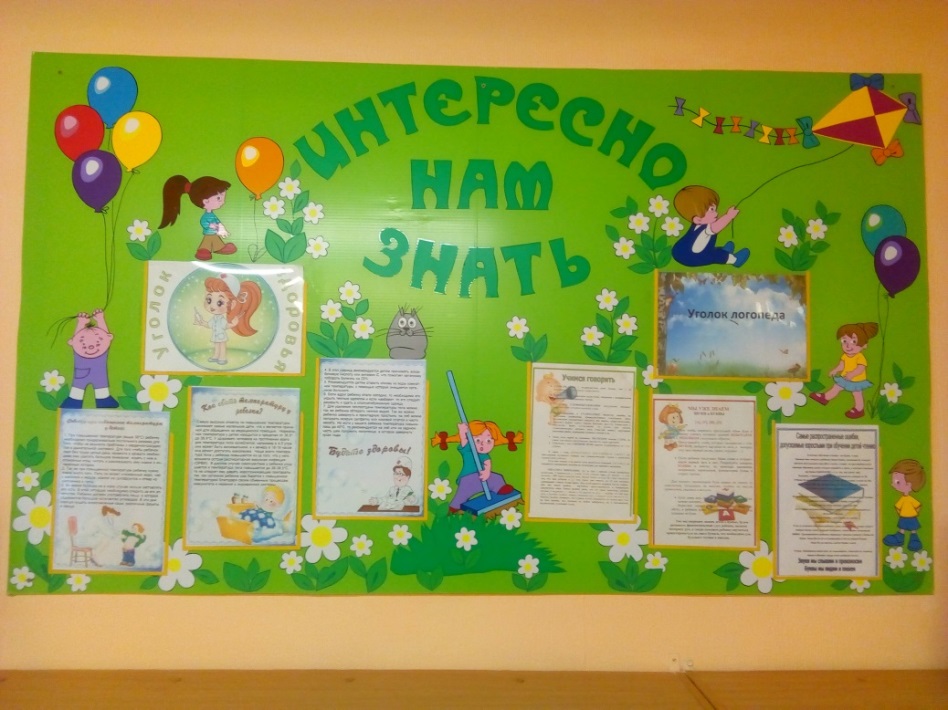 Мероприятия с детьми
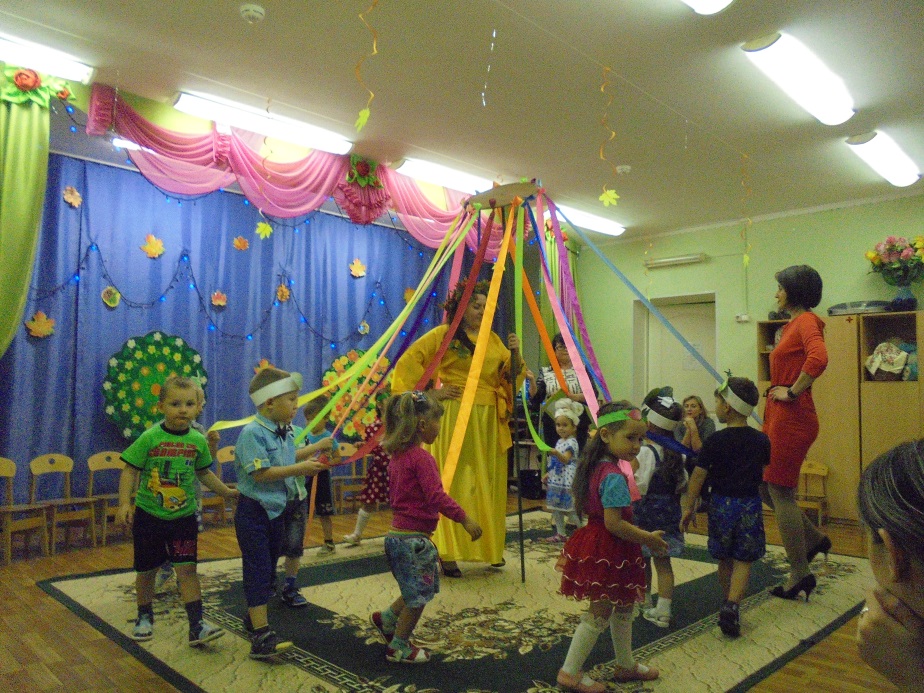 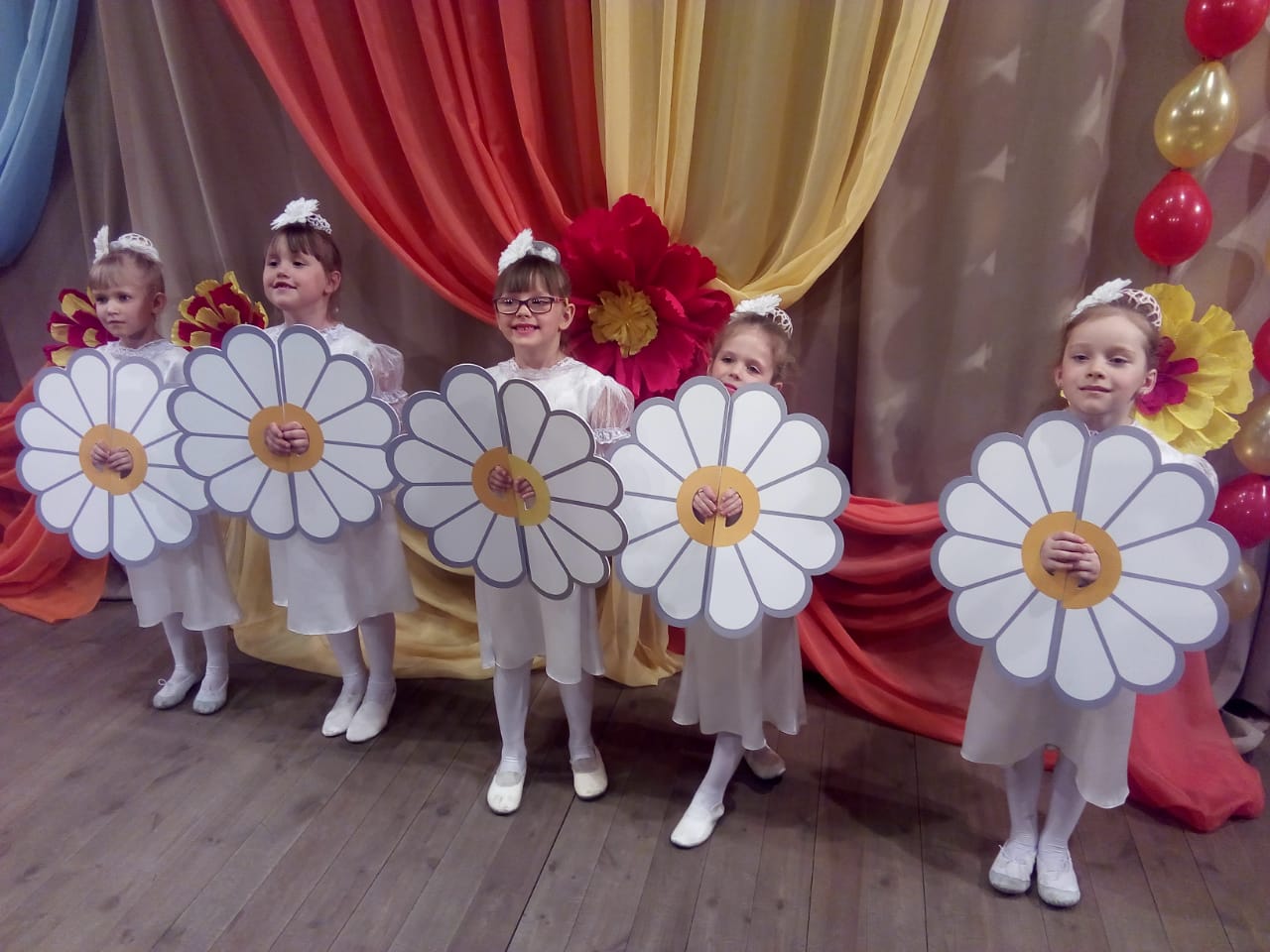 Мастер-классы, выставки
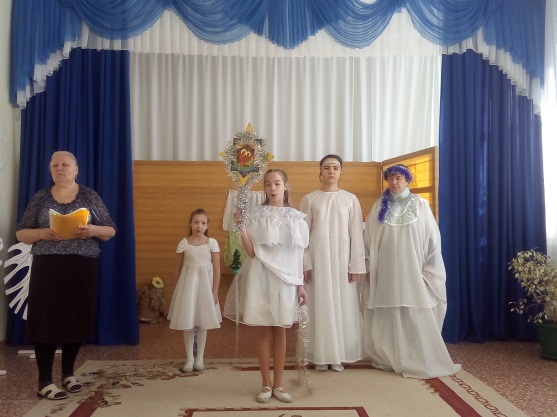 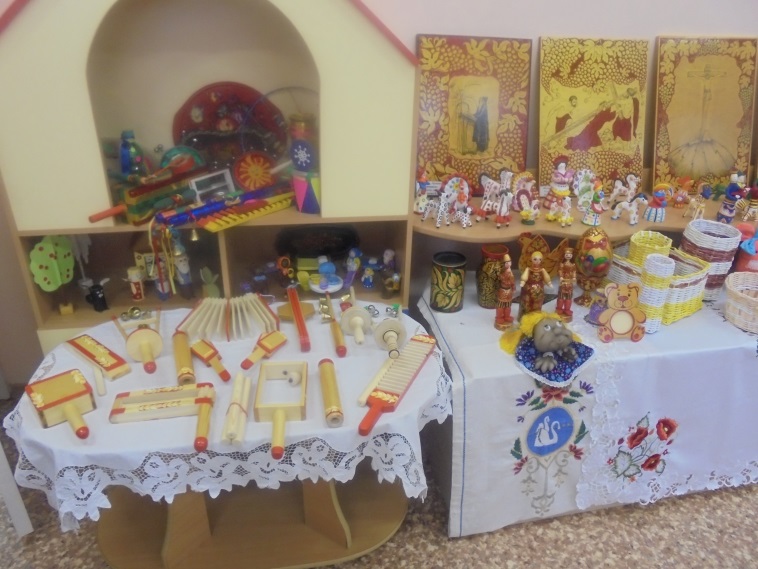 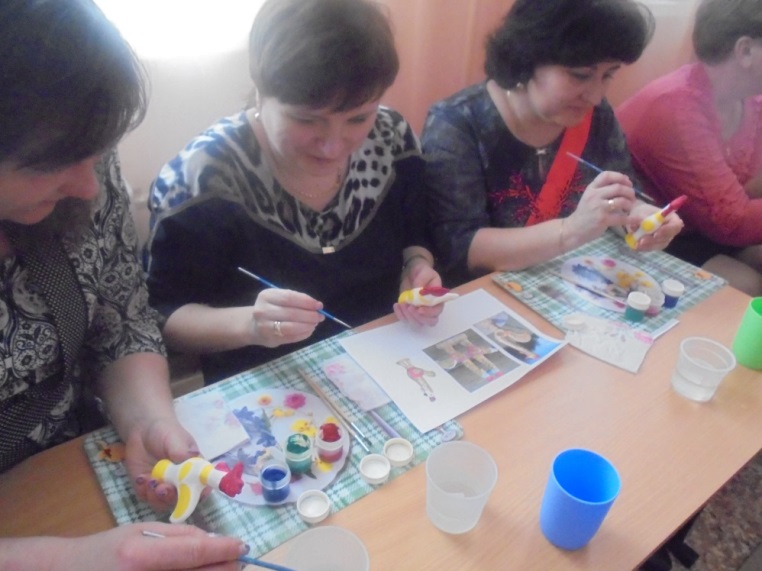 Семинары
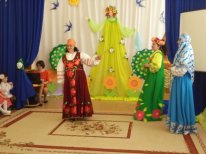 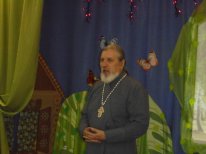 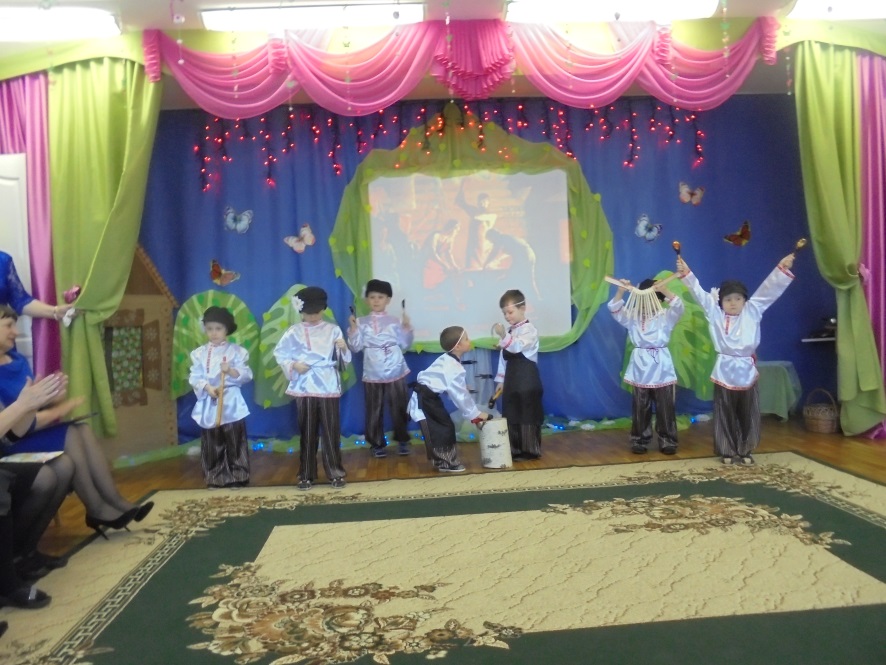 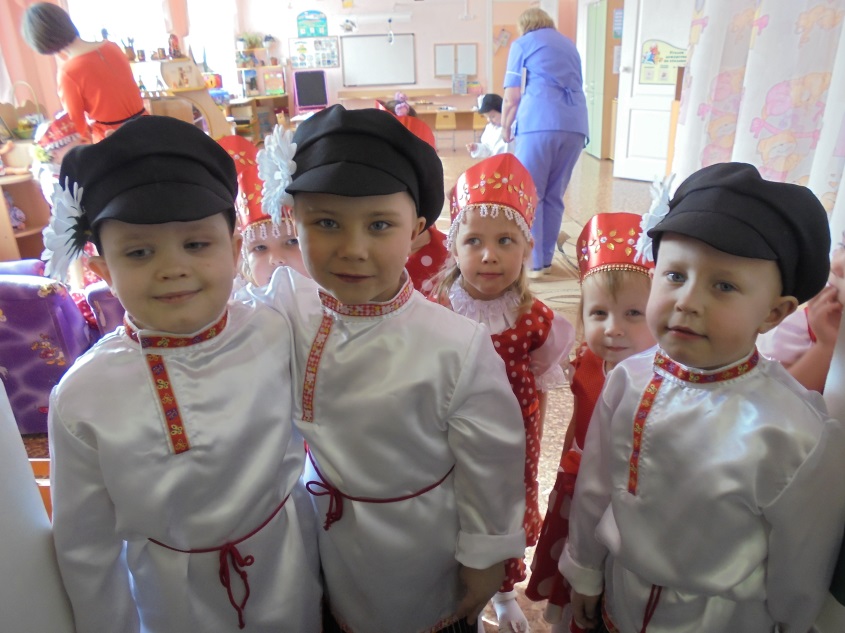 Всероссийские конкурсы
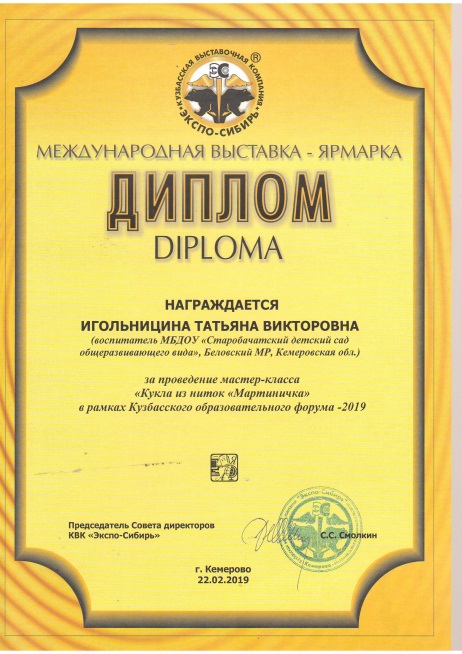 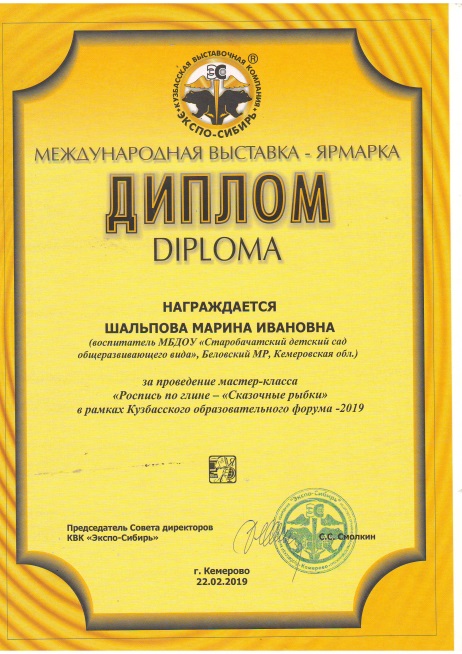 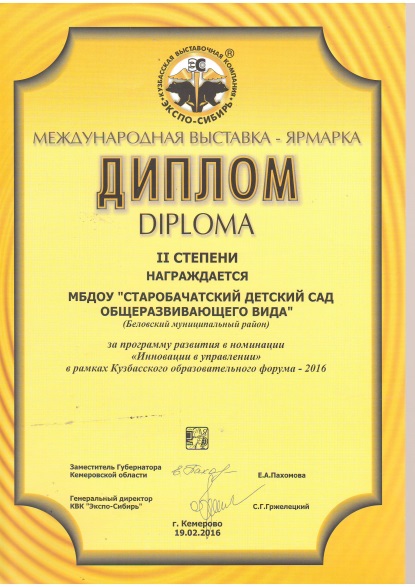 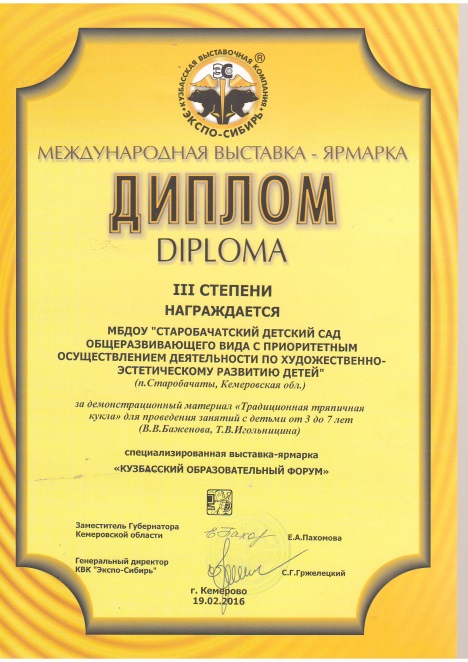 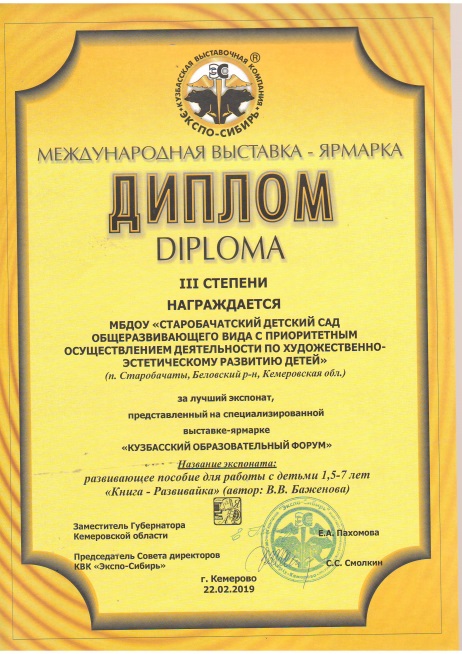 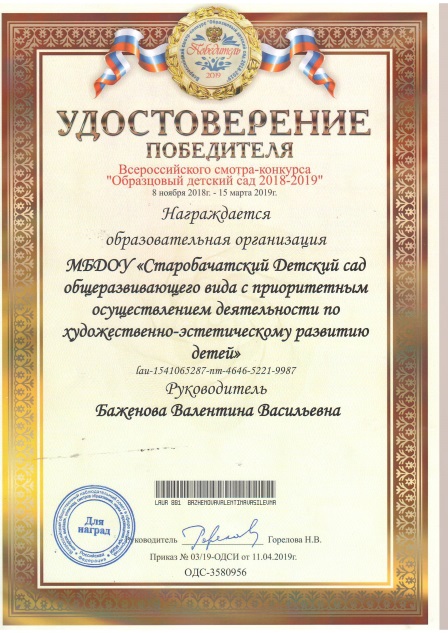 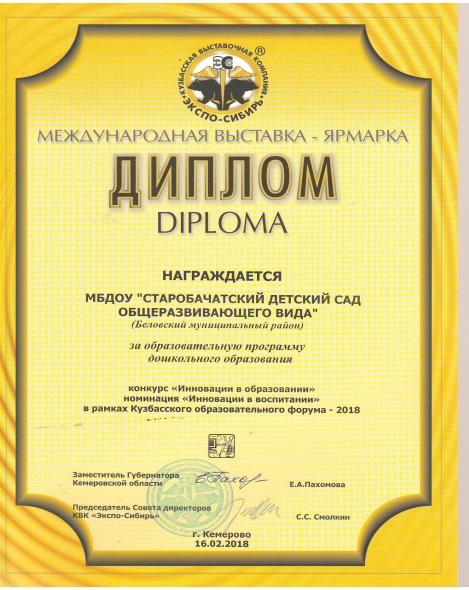 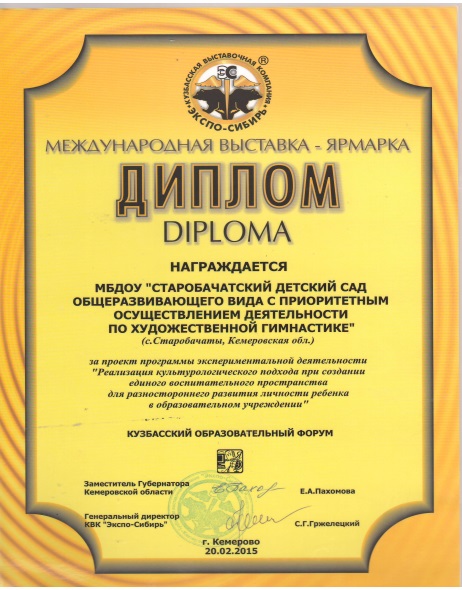 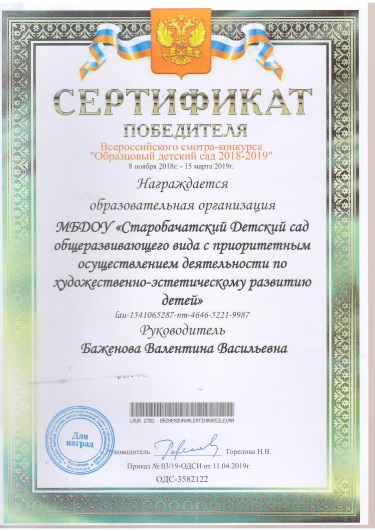 МБДОУ «Старобачатский детский сад общеразвивающего вида»
Ознакомление детей дошкольного возраста с православными традициями в ДОО
Заведующий,
Баженова В.В.